Оказание помощи детям с ОВЗ и инвалидностью  в условиях ДОО
Одегова Е.Г.
Заведующая 
МКДОУ «Детский сад № 1 «Солнышко»
г.Нолинска  Кировской области»
Законодательные акты
• Федеральный закон от 29.12.2012 № 273-ФЗ "Об образовании в Российской Федерации"  •  Федеральный закон от 24.07.1998 № 124-ФЗ "Об основных гарантиях прав ребенка в Российской Федерации"  • Федеральный закон от 24.11.1995 № 181-ФЗ "О социальной защите инвалидов в Российской Федерации"  •  Указ Президента РФ от 01.06.2012 № 761 "О Национальной стратегии действий в интересах детей на 2012-2017 годы"• Указ Президента РФ от 02.10.1992 № 1157 "О дополнительных мерах государственной поддержки инвалидов"
Психолого-медико-педагогический консилиум   (ПМПк)
Индивидуальное консультирование
-
Индивидуальная диагностика
Индивидуальные занятия
Занятия в малой группе
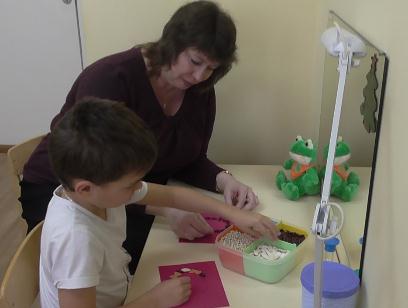 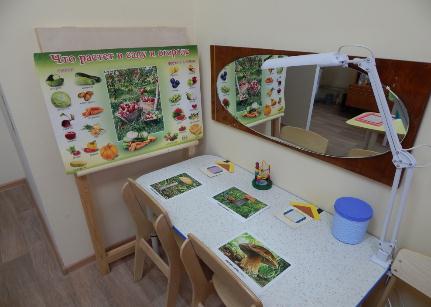 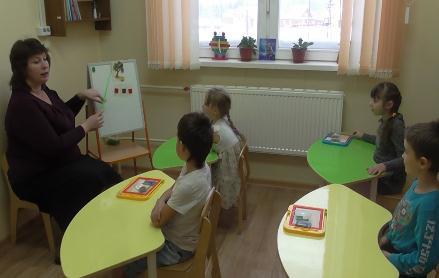 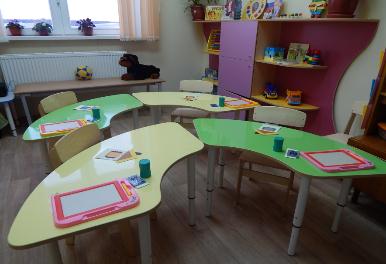 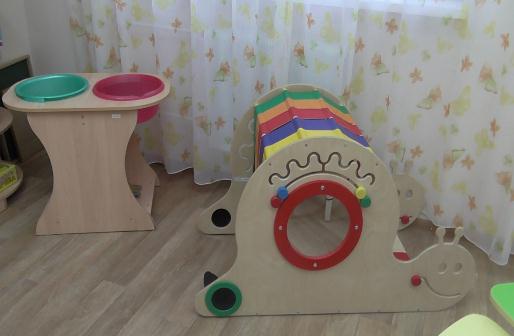 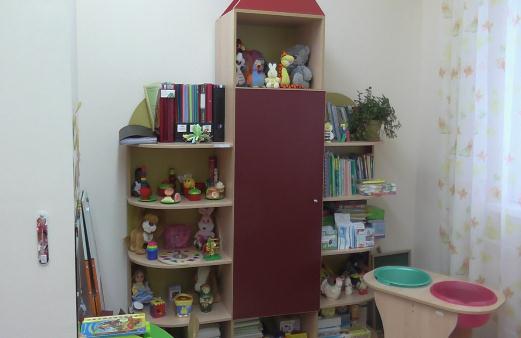 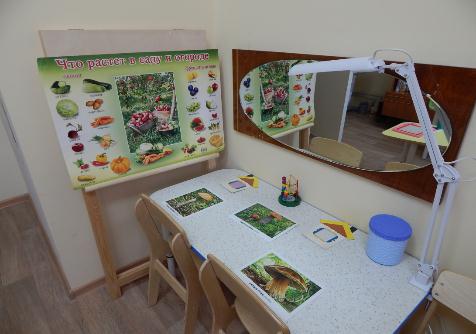 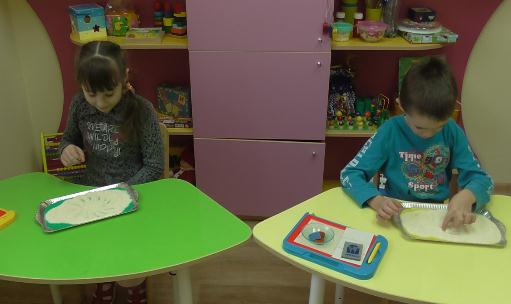 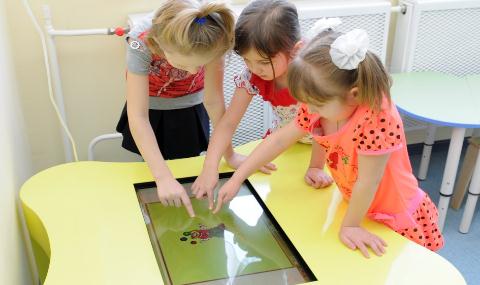 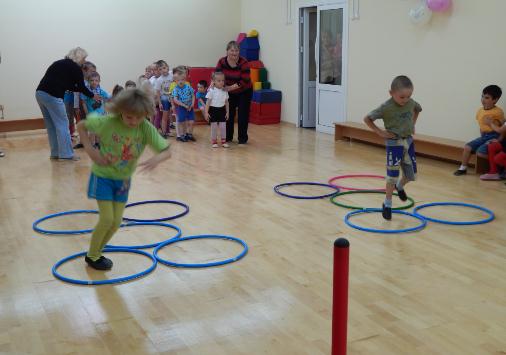 -
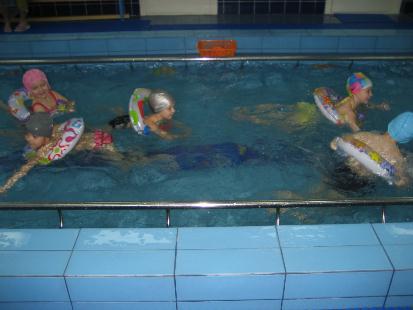 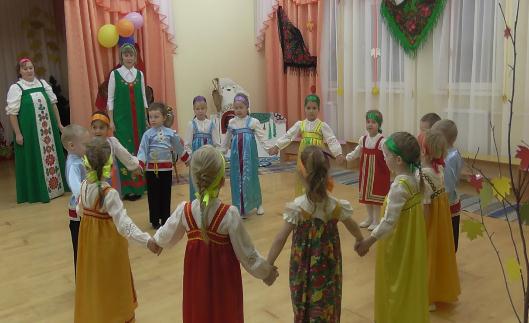 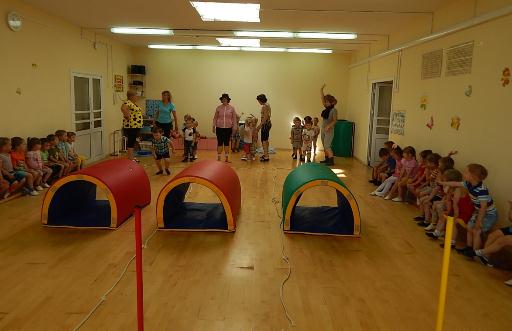 Алгоритм организации работы с детьми с ОВЗ
-
Сбор информации  
Заключение договора  
 Разработка АОП
Реализация АОП
Ведение  наблюдения  
Создание условий 
Проведение   диагностики 
Консультирование родителей
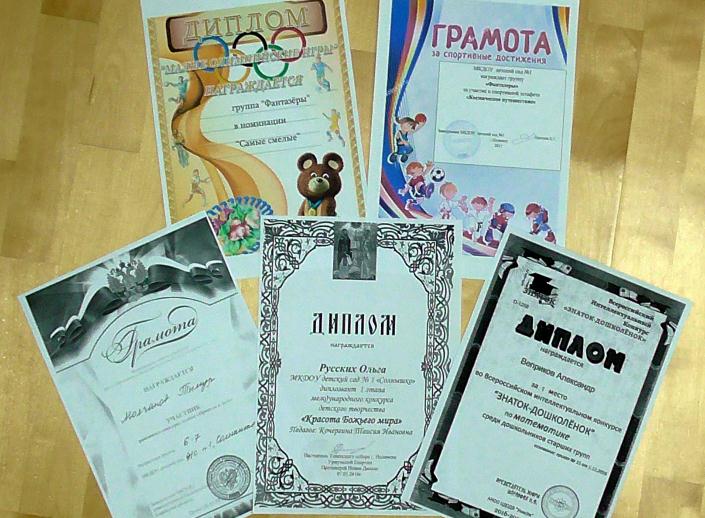 -
-
Спасибо 
за внимание!
-